Подготовка  к ОГЭ по английскому языку 2016
Самарина Л.Ю.
МБОУ СШ №1
г. Павлова
Структура теста ОГЭ (ГИА) по английскому языку
часть 1 – задания по аудированию;
часть 2 – задания по чтению;
часть 3 – лексико-грамматические задания;
часть 4 – самостоятельное написание текста письма в ответ англоязычному другу;
часть 5 – Устная часть
Общие сведения ОГЭ (ГИА) по английскому языку
Время проведения экзамена – 120 мин. + время устного ответа (также может добавиться время ожидания очереди ответа). Общее время устного ответа одного участника ОГЭ (включая время на подготовку) - 15минут.
Разрешенные материалы – звуковоспроизводящая и звукозаписывающая аппаратура для аудирования и записи ответа на устный вопрос.Минимальный балл (соответствует тройке): 29.Максимальный балл – 70.
Кто допускается до сдачи ГИА?
До сдачи Государственной итоговой аттестации (ГИА) допускаются выпускники 9-х классов:
- имеющие годовые оценки по всем предметам программы 9-го класса не ниже тройки;- имеющие не более одной двойки с обязательной сдачей предмета, по которому получена неудовлетворительная оценка.
Также до сдачи ГИА допускаются выпускники прошлых лет, не получившие аттестат.
Как влияют результаты ГИА на школьный аттестат?
На  итоговый аттестат эти оценки влиять не будут. Школьникам выдадут аттестаты с отметками, заработанными ими в течение учебного года. 
Оценка за экзамен Государственной итоговой аттестации (ГИА) в новой форме по разным предметам составляет от 26 до 43 первичных баллов. Эти баллы баллы могут быть пересчитаны по стандартной пятибалльной системе.
Изменения в КИМ ОГЭ (ГИА) по английскому языку
Устная часть ОГЭ по иностранным языкам приведена в соответствие с концепцией и технологией проведения устной части ЕГЭ по иностранным языкам.
Устная речь
Задание 1  предусматривает чтение вслух небольшого текста научно-популярного характера. Время на подготовку - 1,5 минуты.
В задании 2  предлагается принять участие в условном диалоге-расспросе: ответить на шесть услышанных в аудиозаписи вопросов телефонного опроса.
В задании 3  необходимо построить законченное связное монологическое высказывание на определённую тему с опорой на план, представленный в виде косвенных вопросов. 
   Время на подготовку - 1,5 минуты.
«Чтение текста вслух»
Во время подготовки к ответу нужно сконцентрироваться на трудных словах, числах, именах собственных.
 Во время ответа, постарайтесь не делать необоснованных пауз, если вы запнулись или сделали ошибку, исправьтесь и продолжайте читать дальше.
 Помните: время ответа ограниченно.
До начала выполнения заданий на чтение вслух, важно повторить основные правила чтения в английском языке. Не забывайте о том, что практически из каждого из них есть исключения.
У учеников будет 1,5 минуты на подготовку и они должны успеть прочитать текст за 2 минуты. Максимальное количество баллов за данное задание — всего 2, и они получат  их в случае, если их речь будет легко восприниматься экспертами, в ней будут отсутствовать необоснованные паузы, и они допустят не более 5 фонетических ошибок, две из которых могут даже искажать смысл текста.
Для отработки данного навыка совет прост — да здравствует старое доброе чтение вслух!
Для отработки фонетических навыков чтения учащихся   мы используем большой спектр различных заданий, так как произношение является базовой характеристикой речи, основой для развития и совершенствования всех остальных навыков иноязычного говорения.
Постановка ударения в словах разных частей речи, упражнение,  которое ведет к выработке ритмико - интонационных навыков, т.е позволит избежать невыразительности речи в чтении.
На продвинутых этапах закрепляются фонетические знания и совершенствуются нормативные произносительные навыки. Работа над произносительной стороной речи осуществляется в тесной связи с работой над другими аспектами языка – лексикой, грамматикой и интегрируется в коммуникативной деятельности учащихся.
Задание 1. Отработка навыков чтения
Pronunciation: Word Stress
-Mark the main stress in the words below. Then listen and check your answers.
1. advert / advertisement
2. popular / popularity
3. celebrate / celebrity
4. music / musician
5. photograph / photographer
6. organize / organization
7. publish / publicity
«Условный диалог-расспрос»
•  Внимательно прочитайте текст задания, обращая особое внимание на вопросы ивремя задания.
•  При подготовке к заданию (1, 5 минуты) обязательно продумайте ответы на все
вопросы, чтобы раскрыть их полно и точно.
•  Помните, что у вас есть 60 секунд на ответ на каждый вопрос. (Это не более трех
предложений).
Интересно, что здесь каждый вопрос оценивается в 1 балл. И ученик его не получит, если ответ на вопрос не дан вообще, если ответ не соответствует вопросу , если ответ дан в форме слова или словосочетания (вниманию любителей односложных ответов!), если в ответе есть ошибки, которые препятствуют его пониманию.
Итак, 6 вопросов, за которые можно максимально получить 6 баллов. Временной лимит на каждый ответ — 60 секунд.
Electronic assistant: How old are you?Student:__________________________Electronic assistant: How much time a week do you spend on reading?Student:__________________________Electronic assistant: Is it popular among teenagers to read books nowadays?Student:__________________________Electronic assistant: Where do you usually purchase books and why?Student:__________________________Electronic assistant: Why do you think it is important to read books?Student:__________________________Electronic assistant: Which book would you advise a person who wants to start reading andwhy?Student:__________________________Electronic assistant: This is the end of the survey. Thank you very much for yourcooperation
Рекомендации по выполнению задания 3:
•  Внимательно прочитайте текст задания, обращая особое внимание на выделяемые элементы содержания, пункты плана и объем монолога (время).
•  Продумайте, что вы можете сказать, чтобы полно раскрыть содержание всех пунктов плана.
•  Начинать высказывание нужно с общего представления темы монолога.
•  Необходимо давать развернутую аргументацию, если в пункте есть «Why/why not».
•  Нужно стараться не давать избыточную информацию, которая не обозначена в пунктах плана.
•  Нужно связывать пункты плана словами-связками, чтобы ответ был похож на связный монолог, а не ответ на вопросы.
Этот подраздел устной части оценивается по трем критериям: решение коммуникативной задачи (здесь крайне важно развернуто рассказать о всех трех аспектах, упомянутых в задании, и не игнорировать вопросы why?/почему? ), организация высказывания (высказывание должно быть логично выстроено и объединено в единое целое с помощью связок, должны присутствовать вступительная и финальная фразы) и языковое оформление (требуется продемонстрировать разнообразный словарный запас и различные грамматические структуры, соответствующие уровню языка А2 (pre-intermediate) для ОГЭ (ГИА).
Как и раньше при нуле за решение коммуникативной задачи, выставляется 0 баллов из 7 возможных за это задание устной части. И этот ноль заработать совсем не сложно, достаточно, например, проигнорировать два ключа в задании-опоре, то есть ответить только на один вопрос из трех предложенных.
К заданию 3 в разделе говорения, ученики  начинают готовиться выполняя аналогичные упражнения в действующих УМК по английскому языку. 
Речевые упражнения такого плана служат:
• обучению неподготовленной монологической и диалогической речи.
• описанию картины не связанных с изученной темой;
•составлению ситуации с опорой на жизненный опыт или ранее прочитанное сообщение;
• обоснованию собственного суждения или отношения к фактам;
• определению и обоснованию квинтэссенции высказывания;
• характеристике действующих лиц (места действия, эпохи и т.д.);
Основной акцент в таких упражнениях делается на лексическое оформление речи, за счет использования определенного набора лексики, клише и выражений, релевантных заданию.
«Тематическое монологическое высказывание»
Task 3. You are going to give a talk about travelling. You will have to start in 1.5 minute and speak for not more than 2 minutes.

Remember to say:
 why people like travelling;
 what way of travelling you prefer, and why;
 whether you prefer to be a package tourist or to be a backpacking traveller, why.
Пособия для подготовки
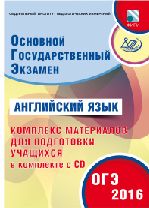